Welcome
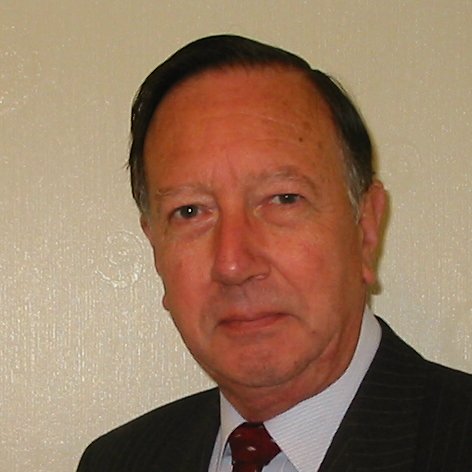 These challenges were developed by Derrick Willer MBE and colleagues.
They are free to download and use in an education environment.
Please ensure that there is adult supervision, complete adherence to Health and Safety, and adequate PPE.
Derrick is a STEM Ambassador and volunteer Liaison Officer for Schools.
He has supported education in schools and colleges for over 30 years, initially as a Neighbourhood Engineer in the 1980’s, leading the local Year of Engineering Success campaign in 1996 and the Campaign to Promote Engineering from 1997 to 2004. 
He was awarded an MBE for services to Education in 2018.
Guide
This activity is for pupils to make a plane or rocket powered by compressed air
Risks
Mandatory: close supervision by a competent adult
Welcome
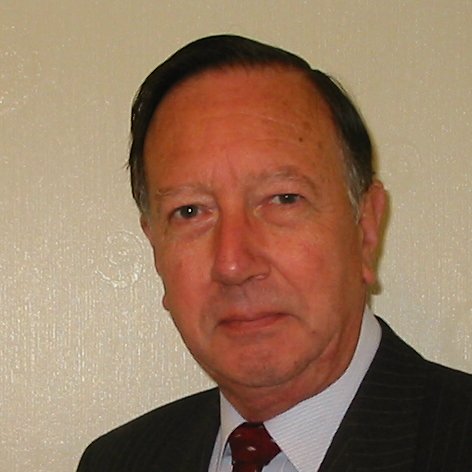 I very much hope that you will enjoy making the ‘plane and learn new things
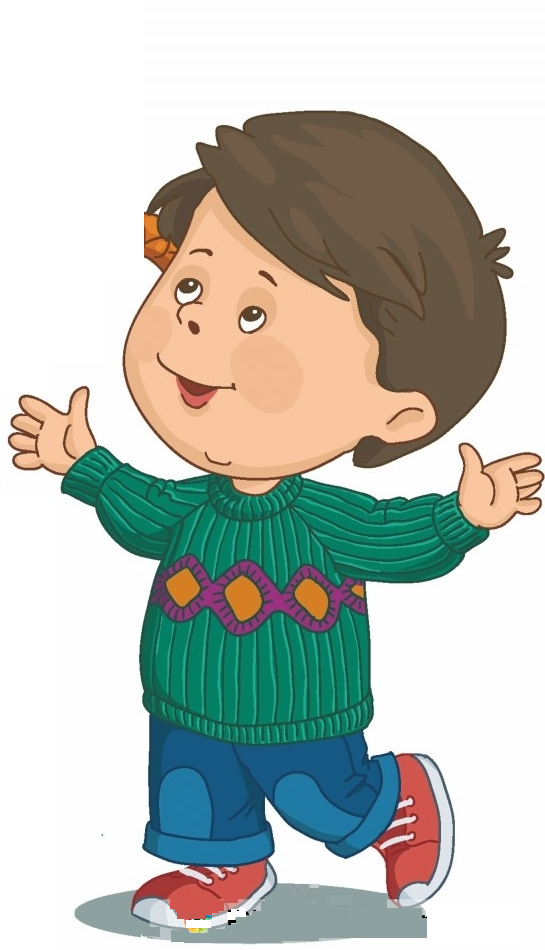 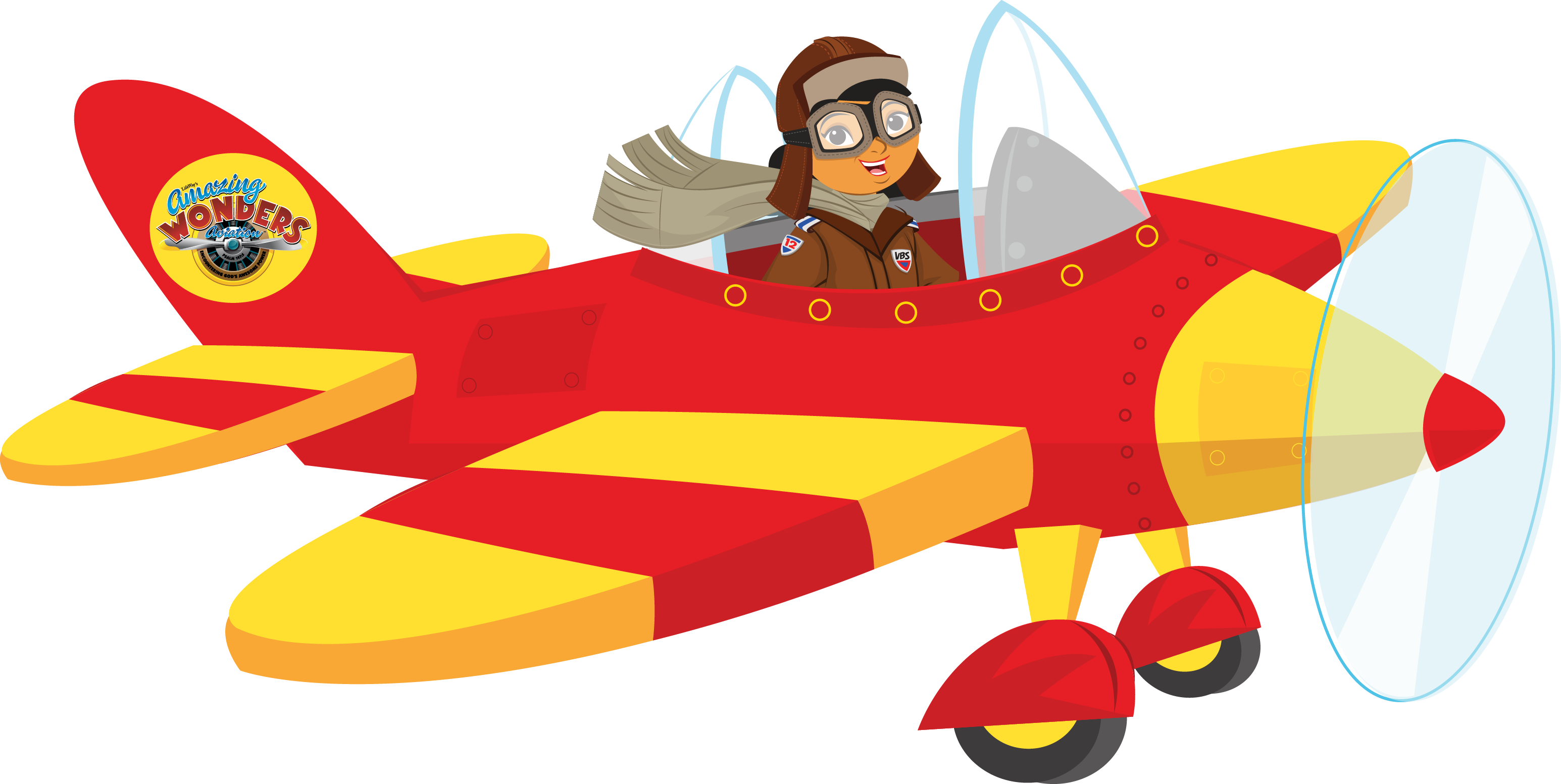 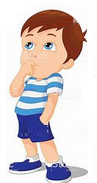 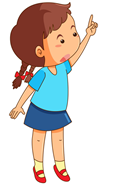 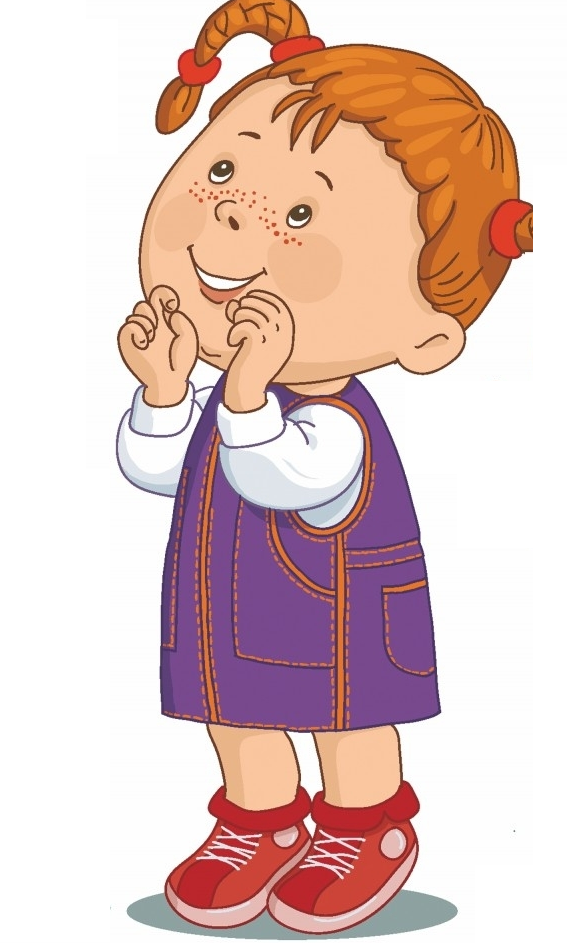 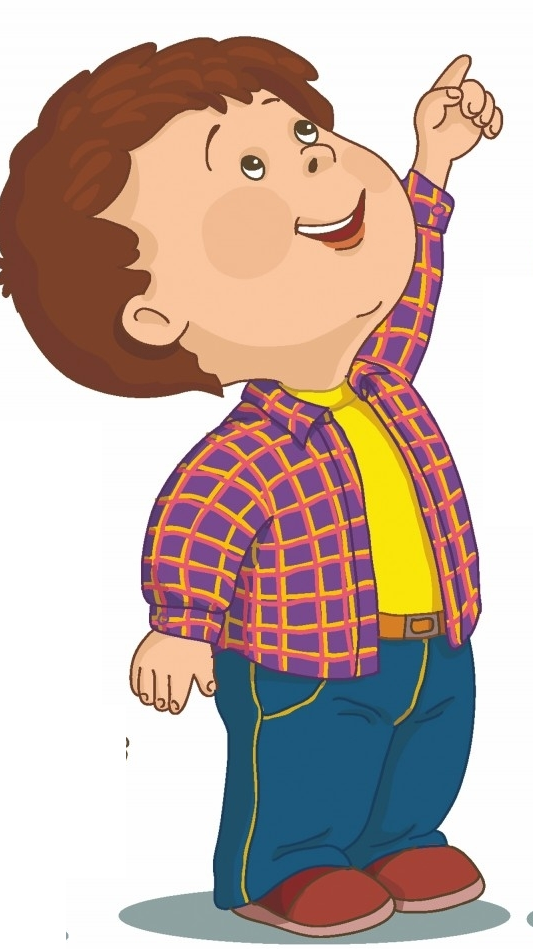 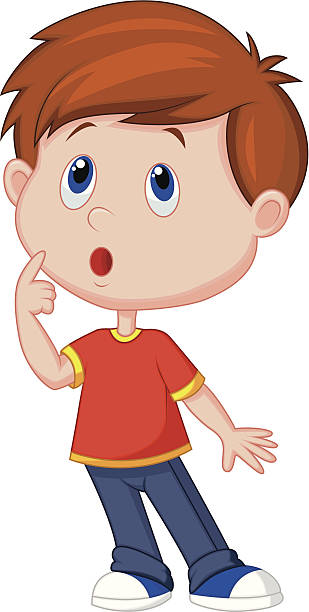 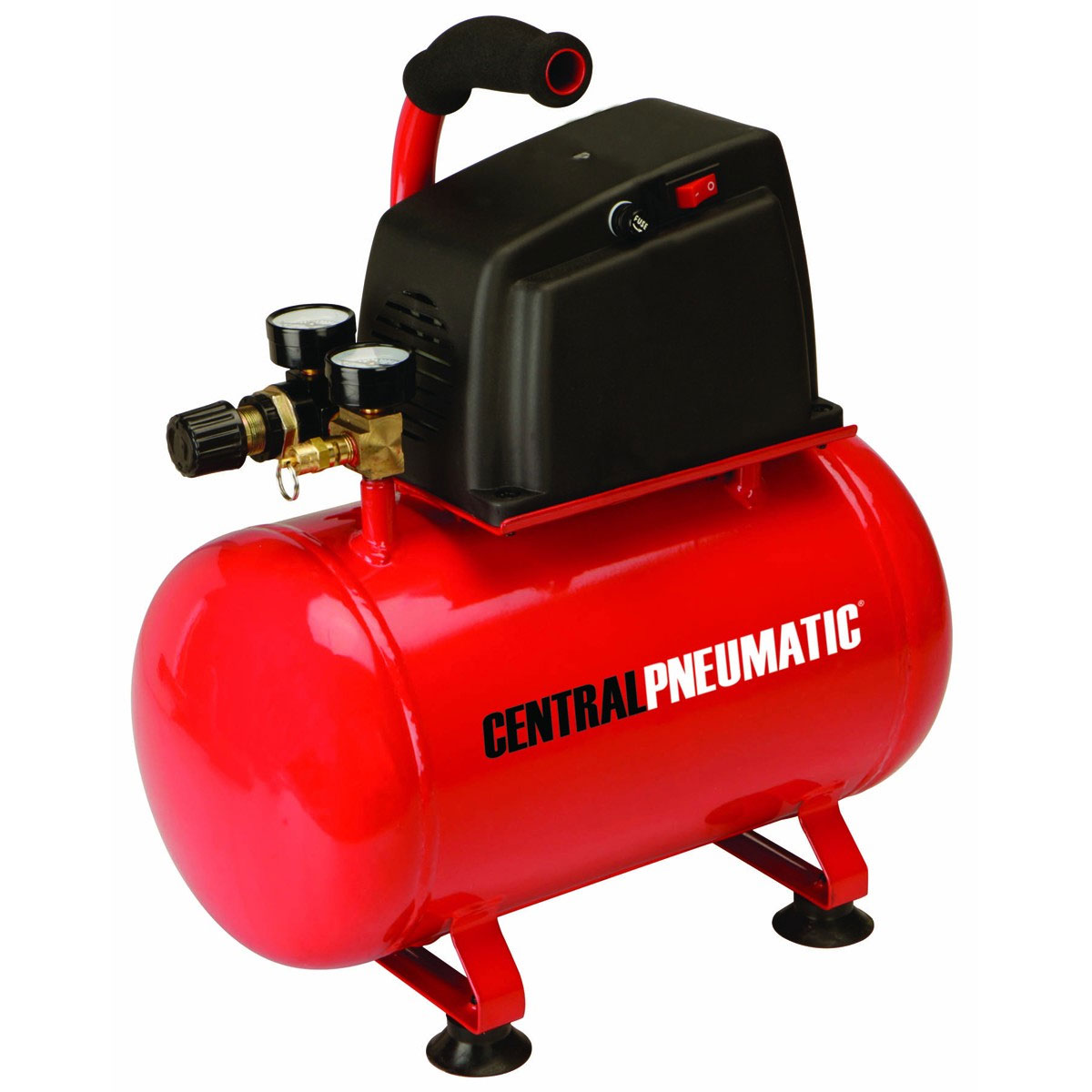 Use compressed air to fly a plane made from recycled materials
What you need
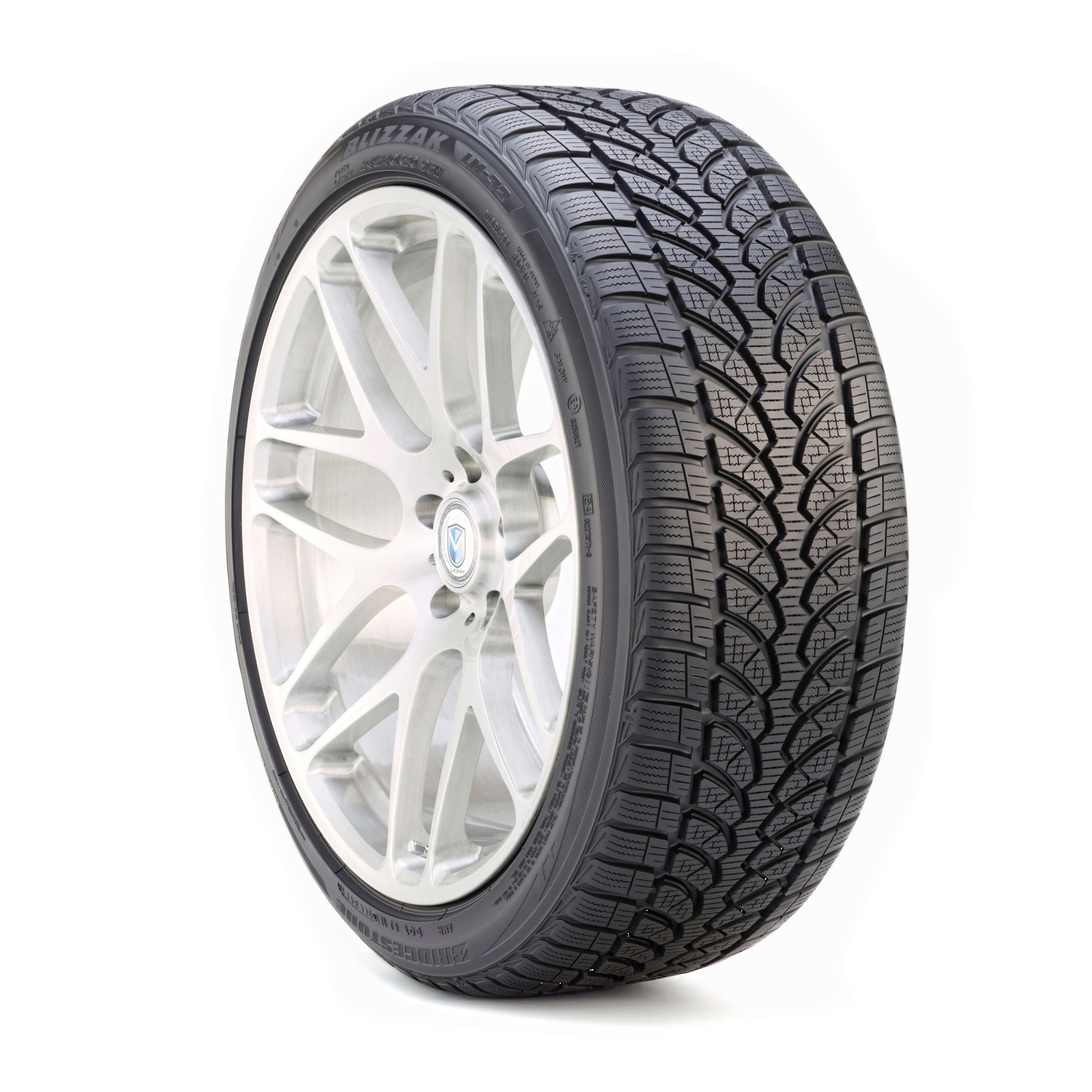 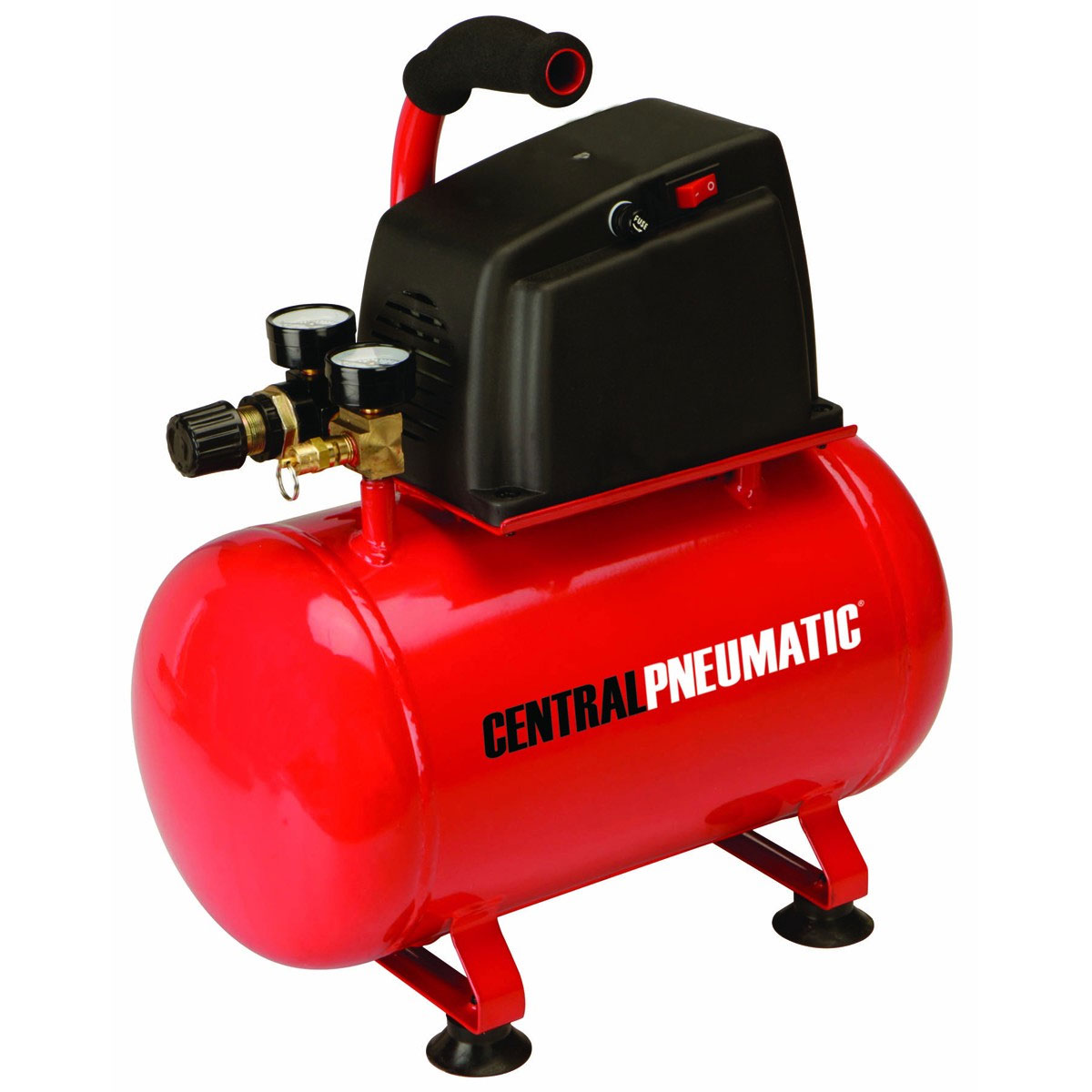 Compressed Air Supply
PlasticTube
About 2cm dia
30 to 50 cm long
ReinforcedTube
Compressor or Car Tyre
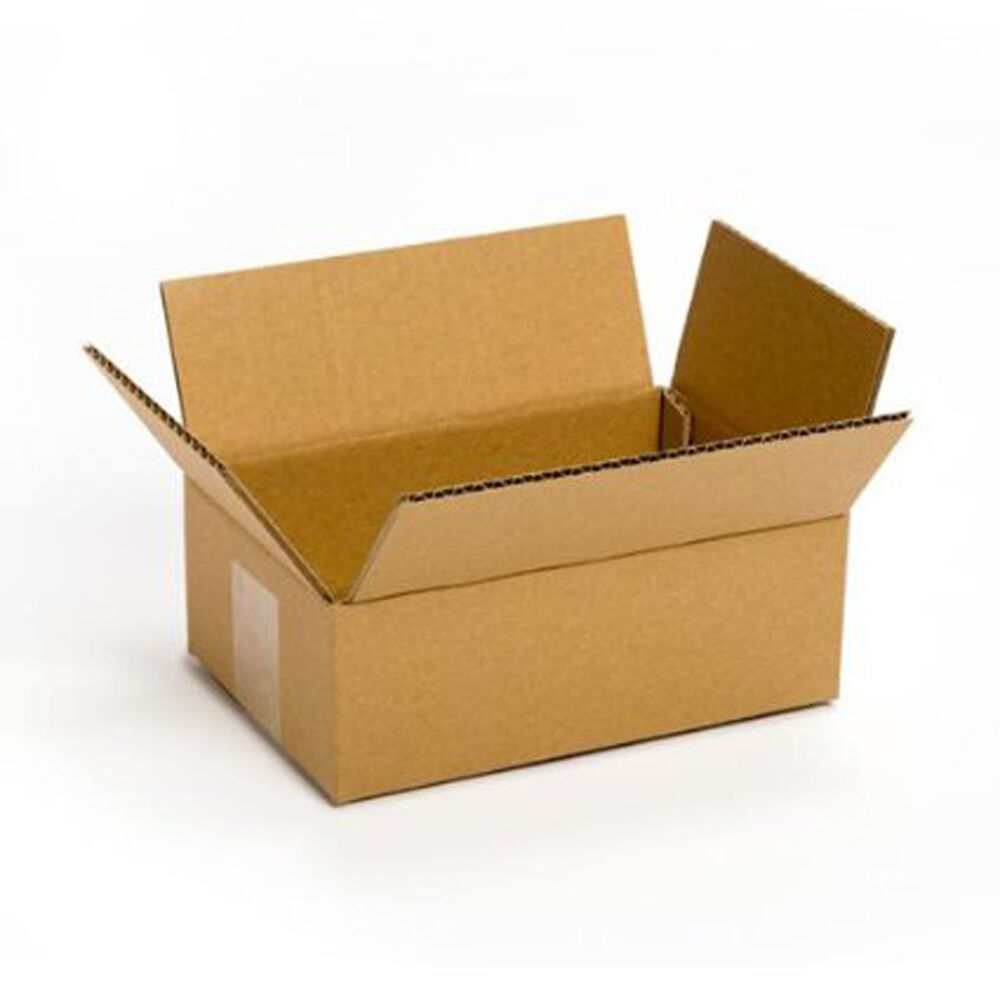 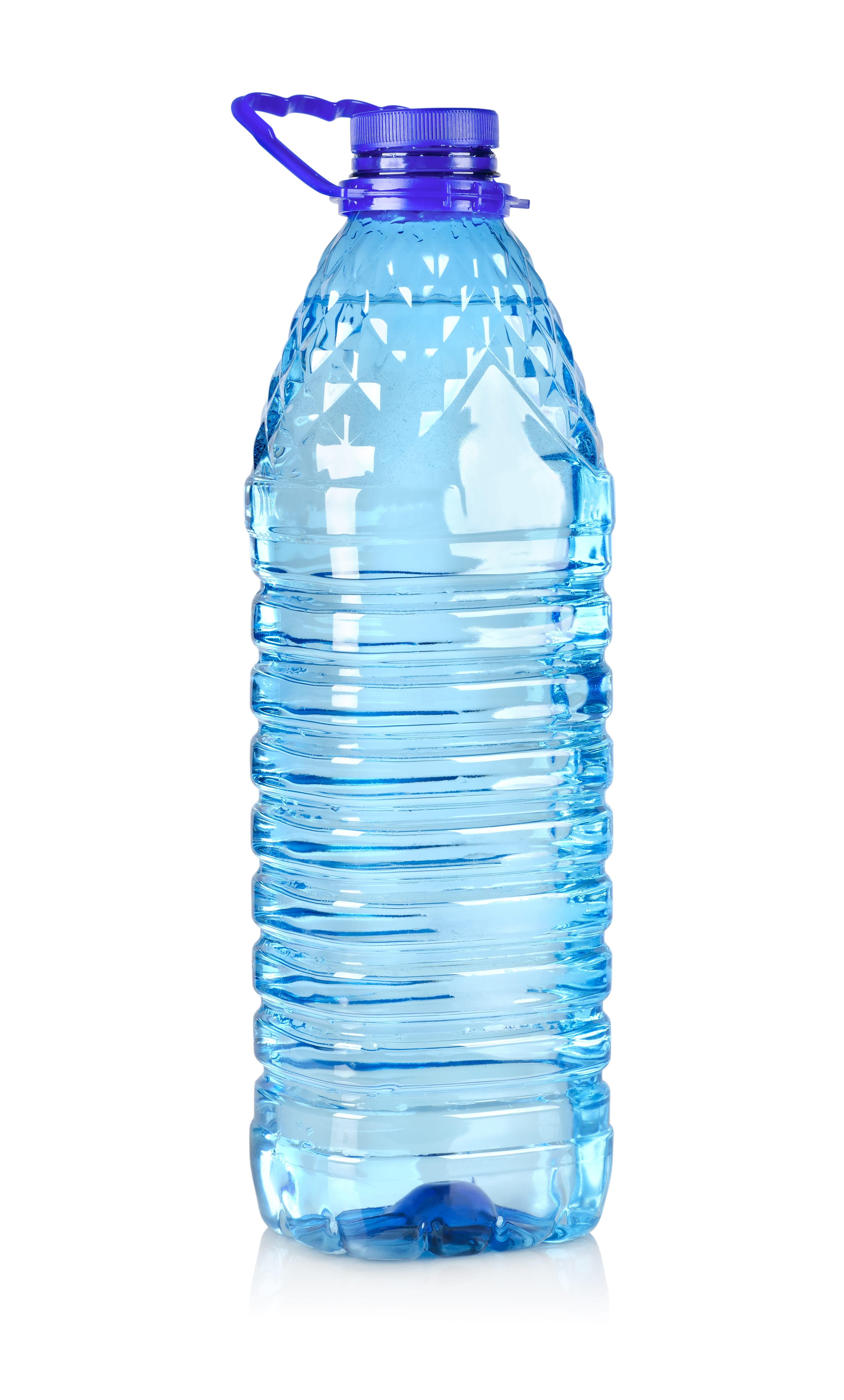 What you need
Recycled Materials
you may need  
to make the Plane
Plastic Bottle
Cardboard
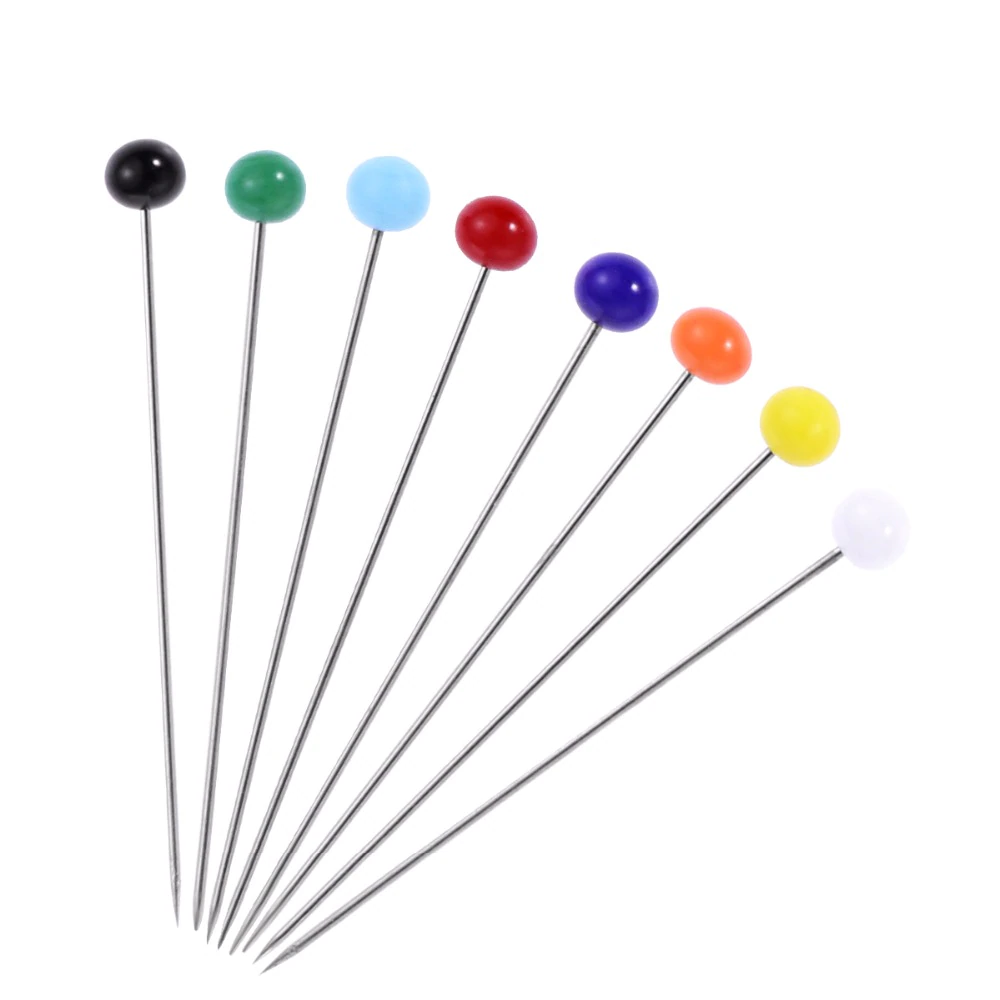 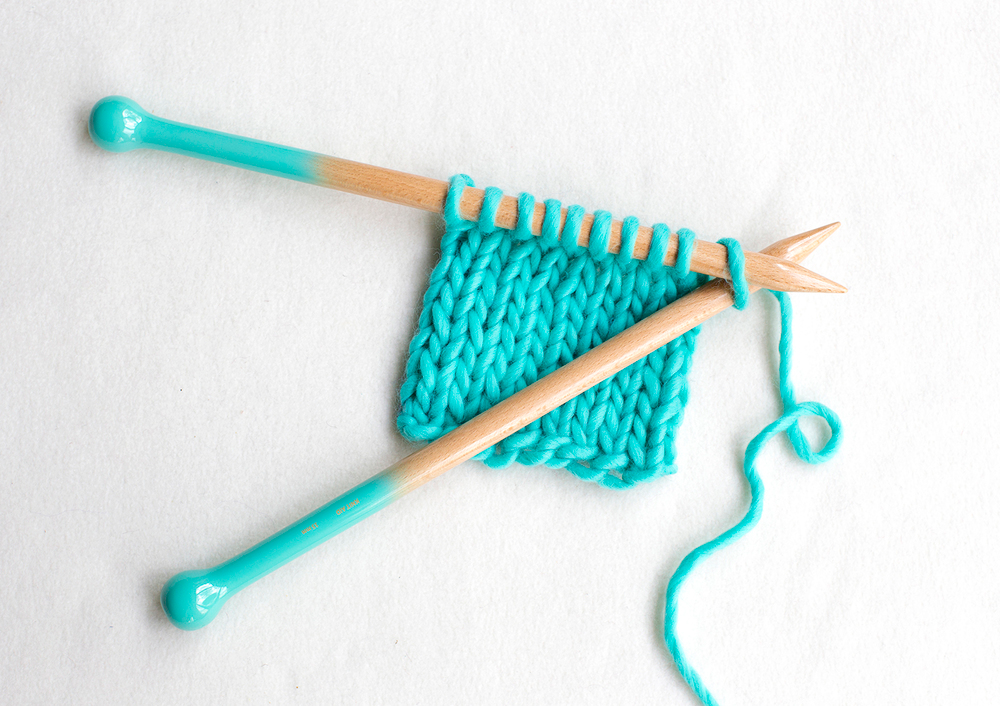 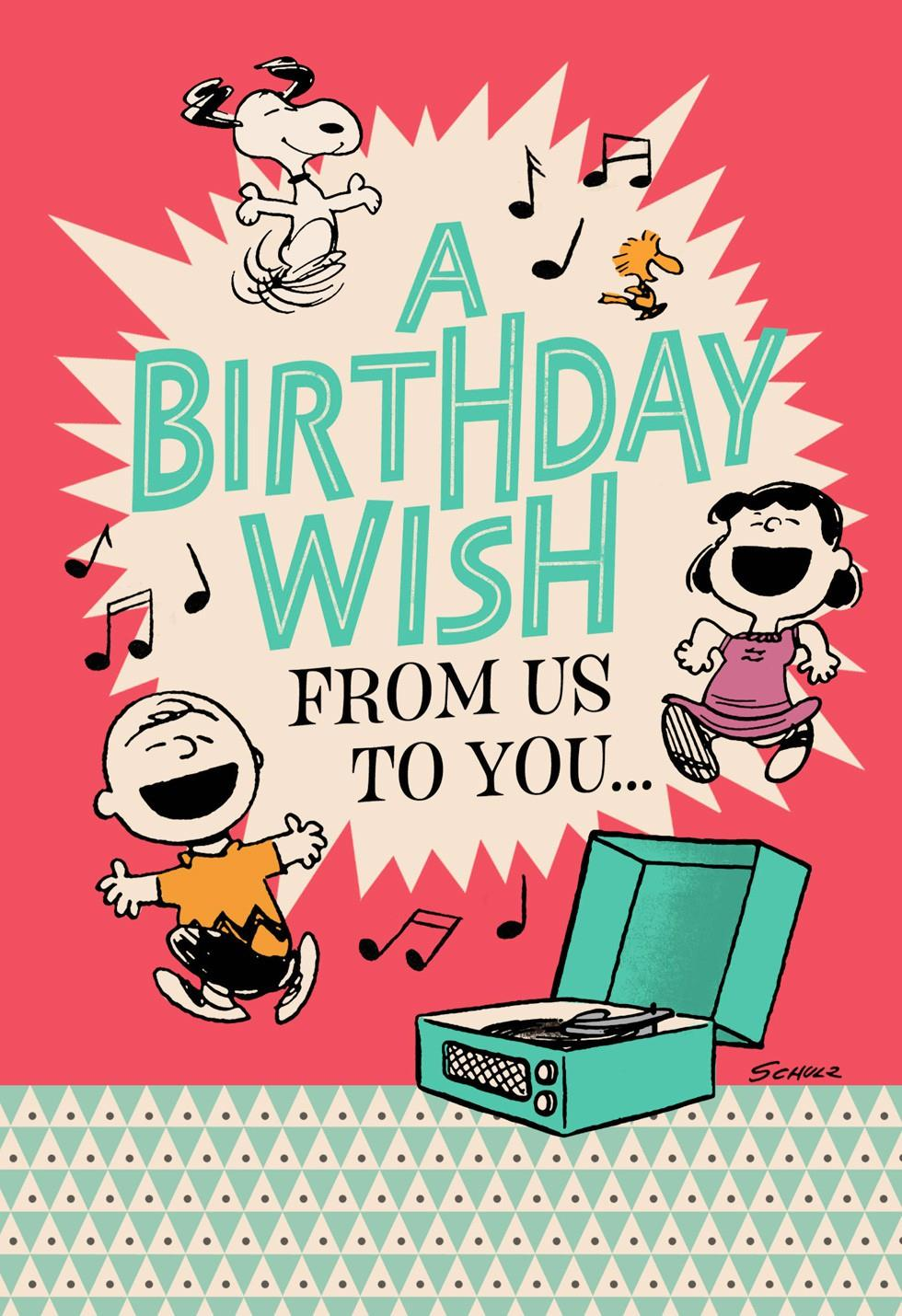 Card
Pins  or Knitting Needles
What you need
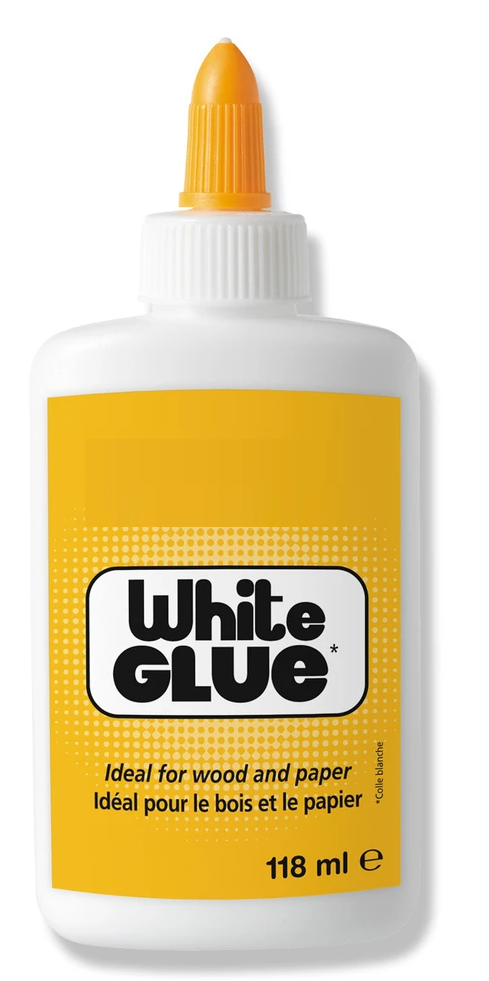 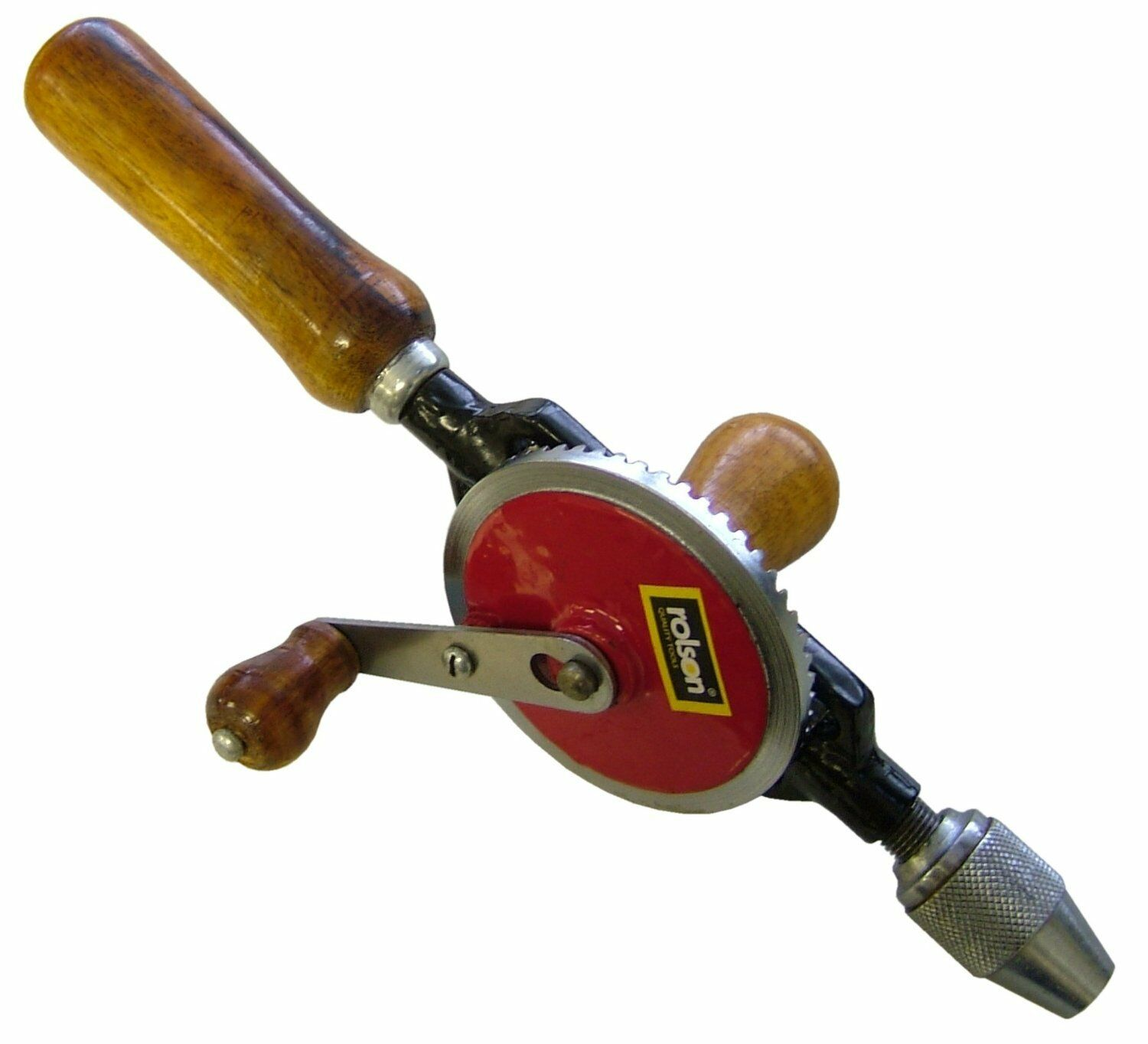 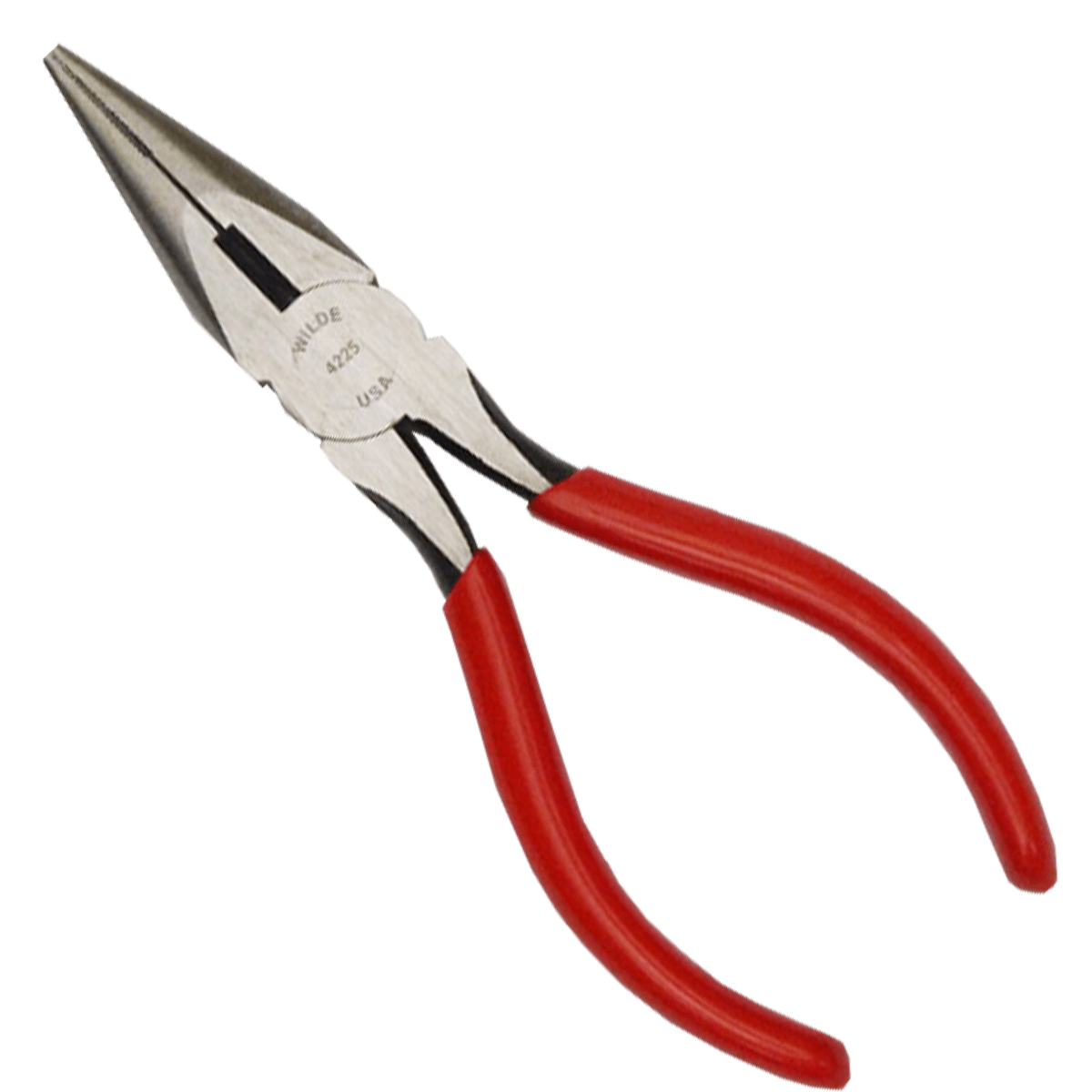 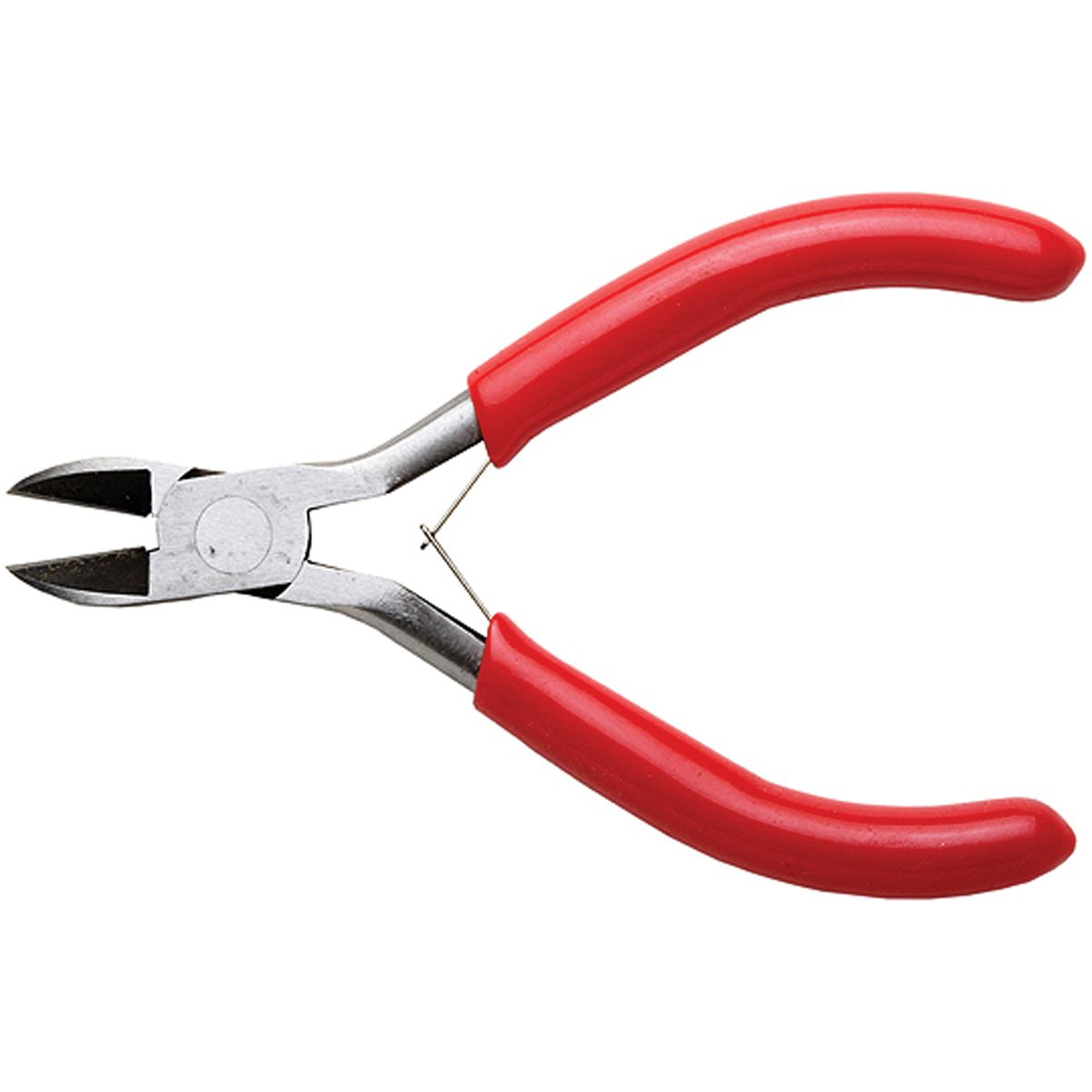 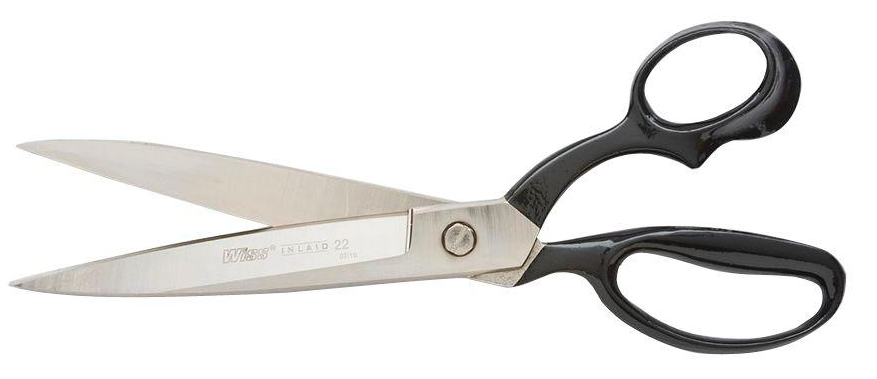 Pliers
Cutters
Scissors
Glue
Drill
Tools you may need
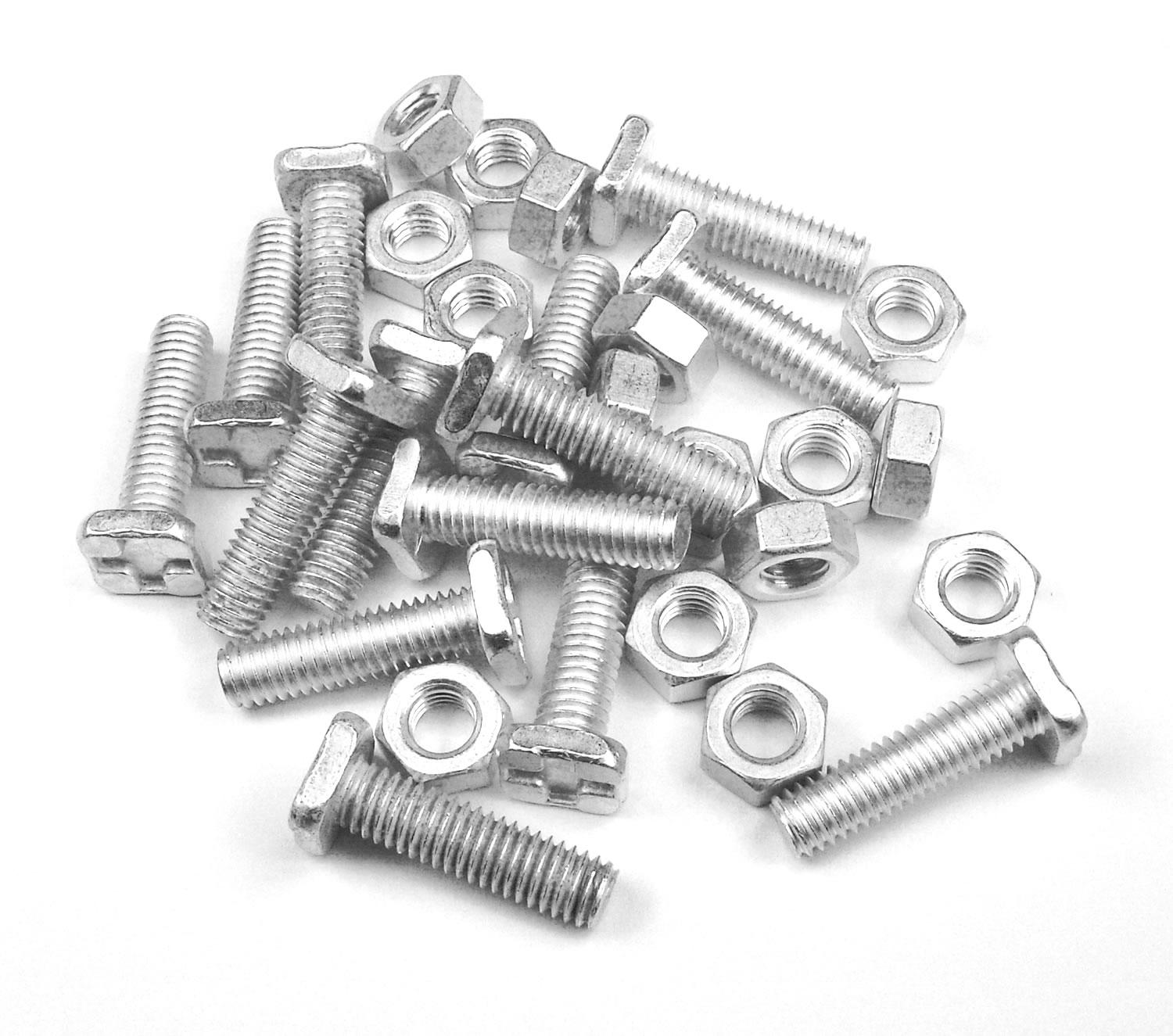 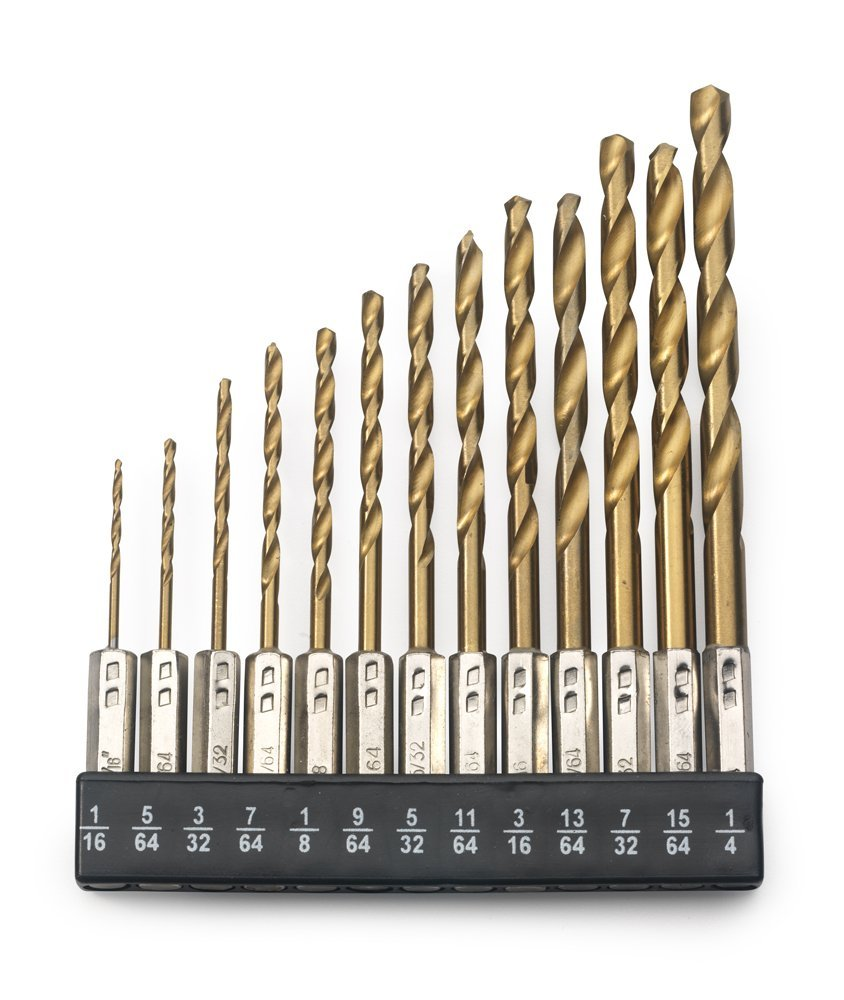 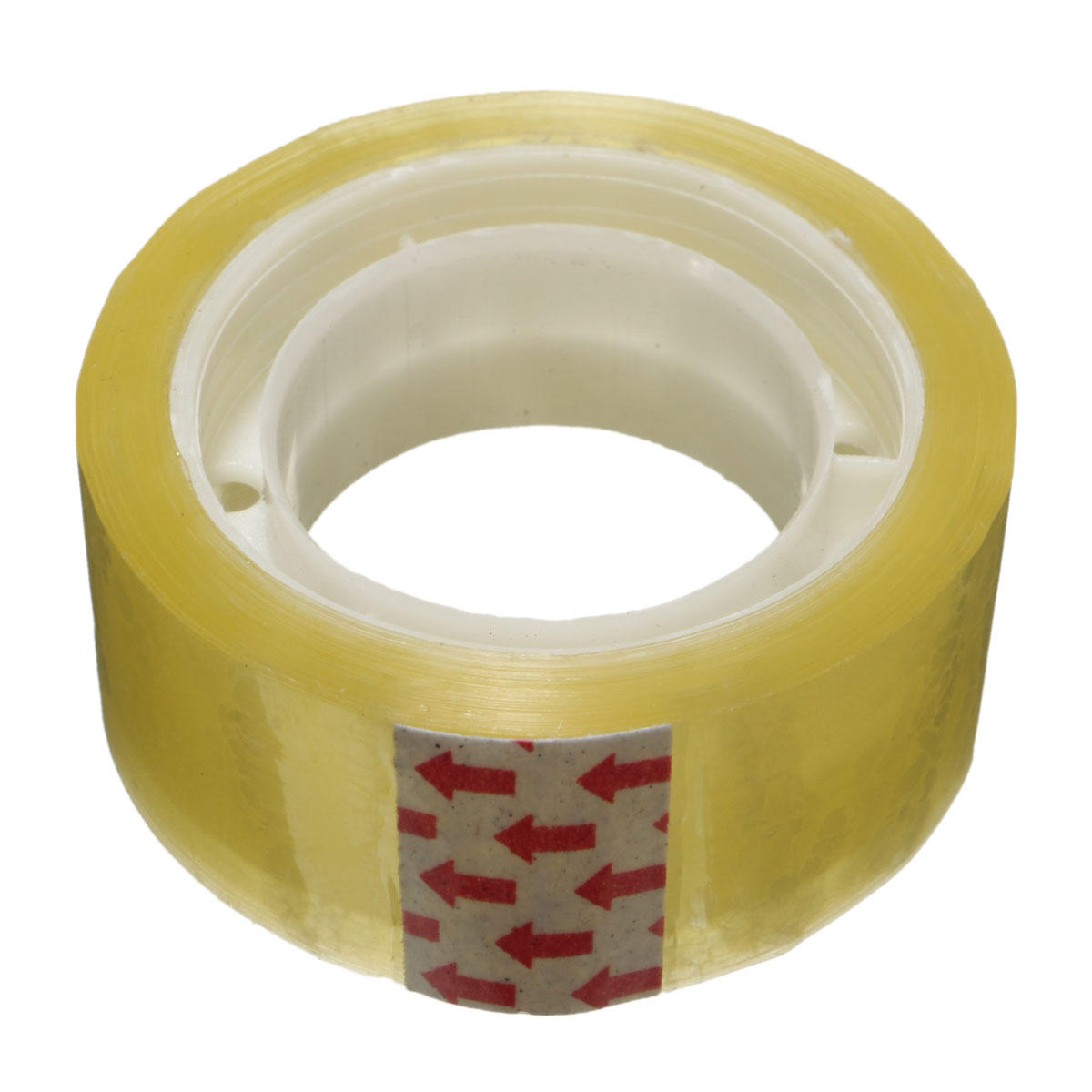 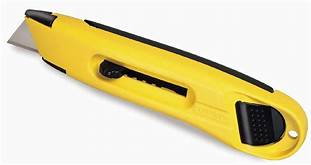 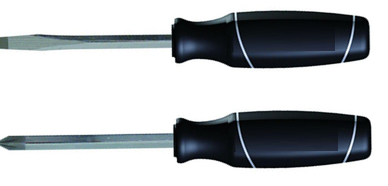 Nuts &Bolts
Screwdrivers
StickyTape
Sharp
Knife
Drill
Bits
Now design and make your plane
PlasticTube
The plane must have the cardboard
tube which is used to propel the plane
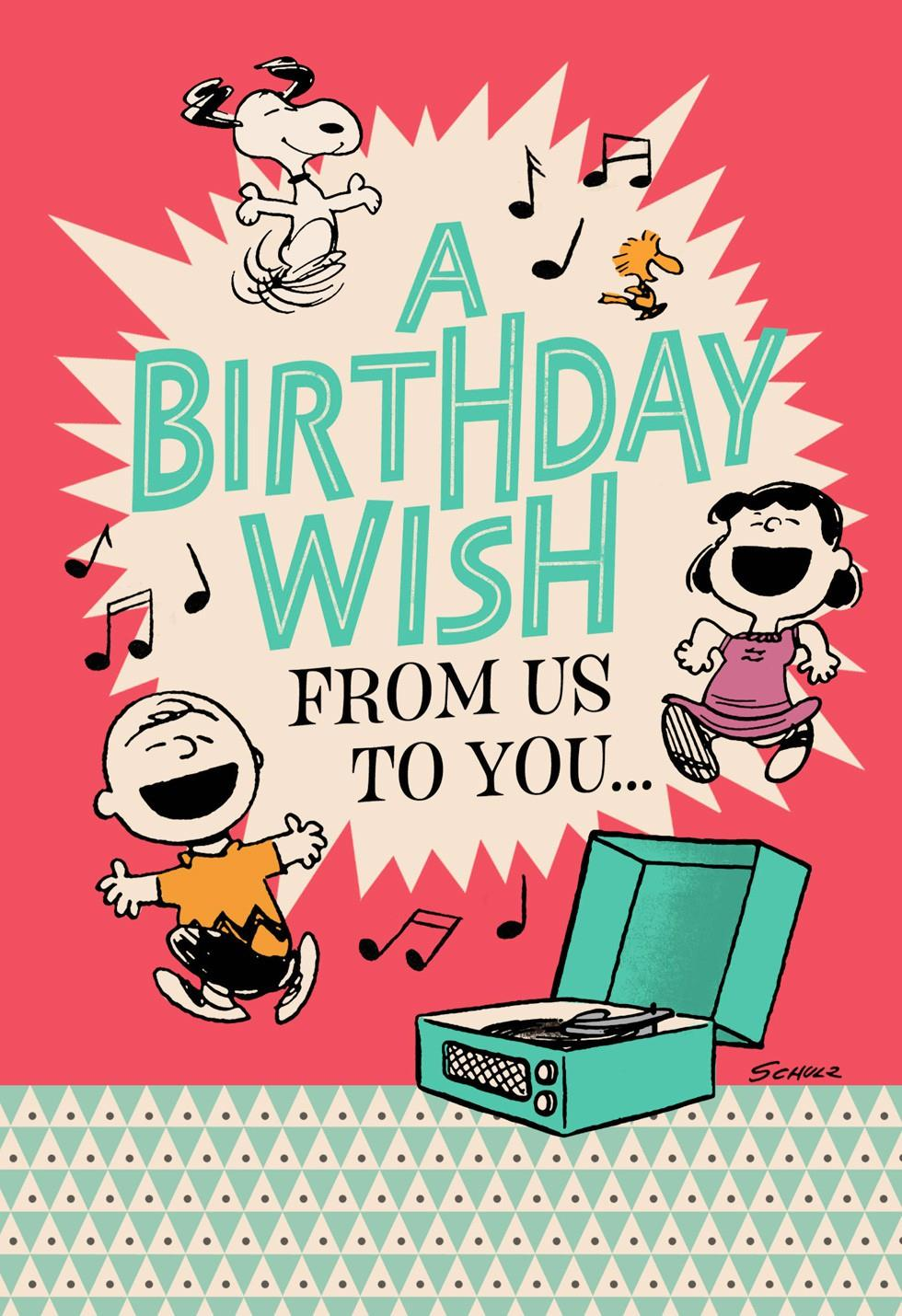 Card
Roll the card around the plastic tube and glue it to form another tube.

Squash and seal one end
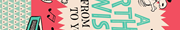 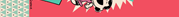 Some Ideas
Will you choose a straight wing, swept back wing, delta wing



And a regular tailplane or canard
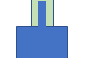 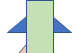 Some Ideas
Plane wings are made as aerofoil sections
The top of the wing is a slightly longer distance than the base
So the air has to travel farther over the top
So it has to be faster and less dense
 So there will be a higher pressure on the base than on the top
The LIFT can be assumed to be at about 1/3rd. along the wing
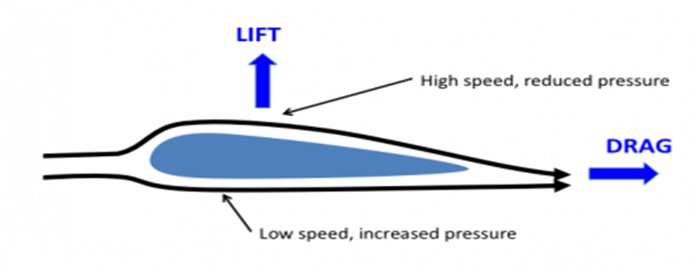 Some Ideas
Try gliding your plane to ensure it flies level.
Adjust the elevators and wing position to help.
You can use the card tube used to propel the plane as the fuselage
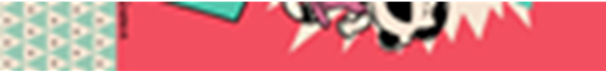 Tailplane
You may need to 
bend the elevators
up or down to 
Ensure level flight
You should try to position the 1/3rd. point of the wing under the centre of gravity of the plane
Some Ideas
Try gliding your plane to ensure it flies level.
Adjust the elevators and wing position to help.
You can use the card tube used to propel the plane as the fuselage
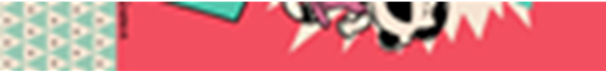 Canard
You should try to position the 1/3rd. point of the wing under the centre of gravity of the plane
You may need to 
bend the elevators
up or down to 
Ensure level flight
Some Ideas
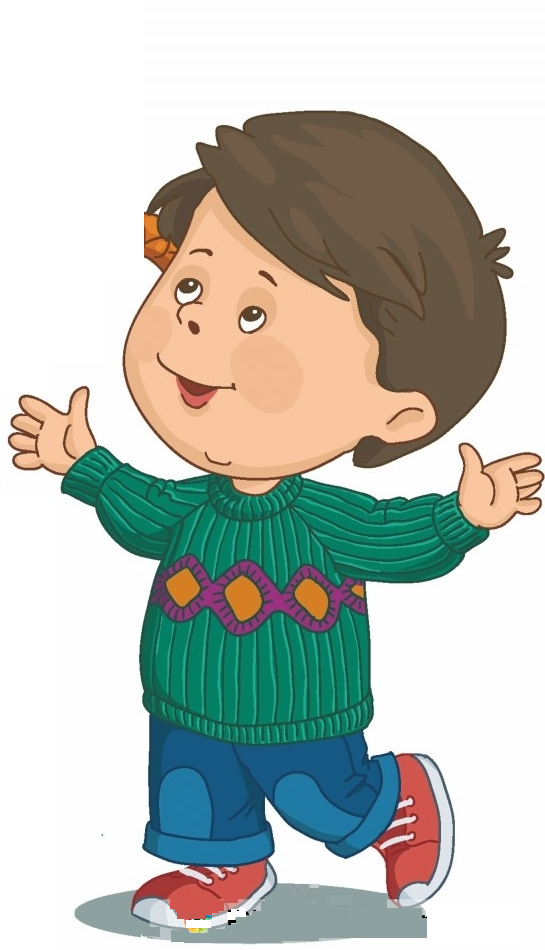 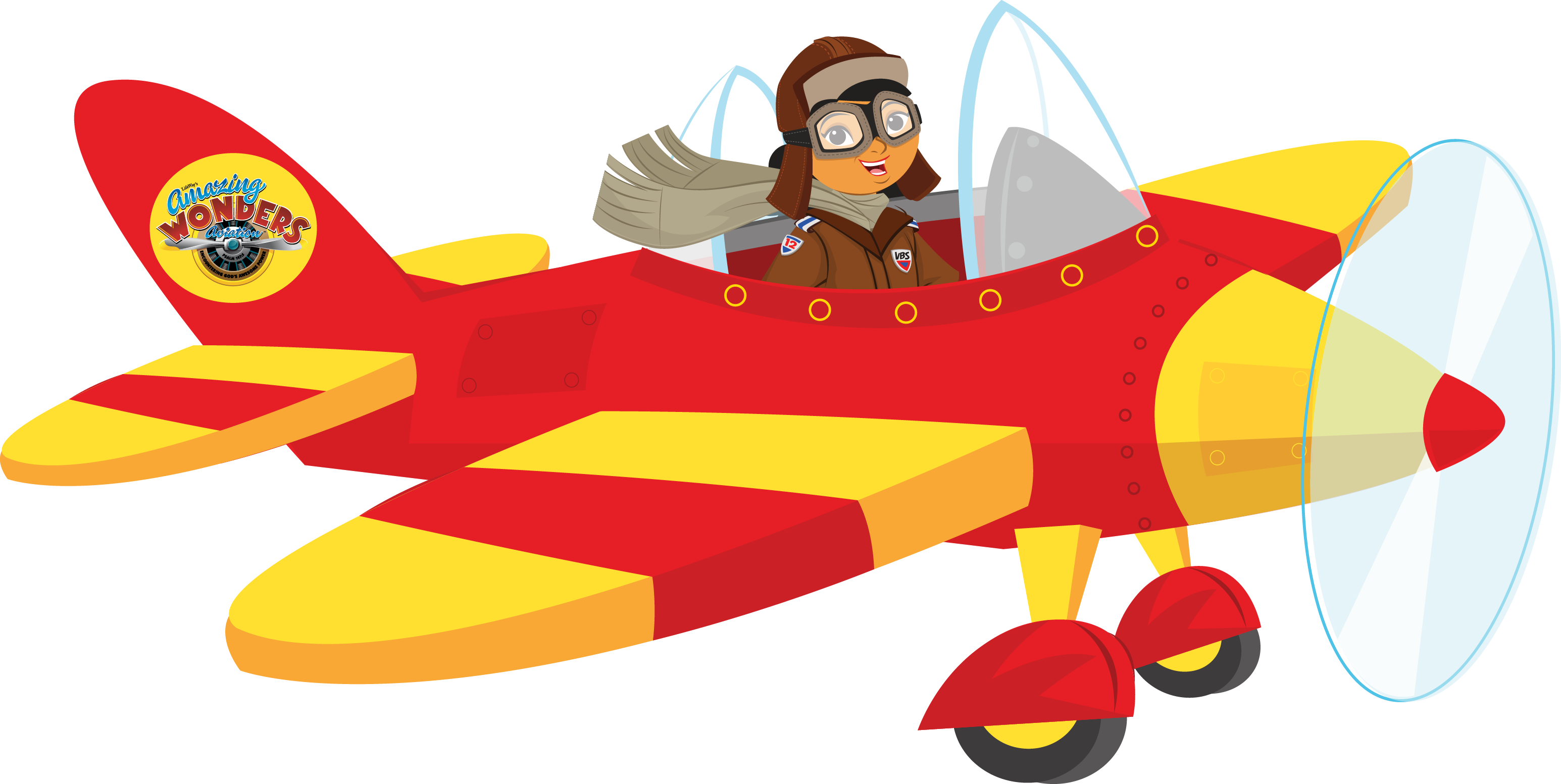 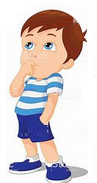 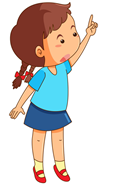 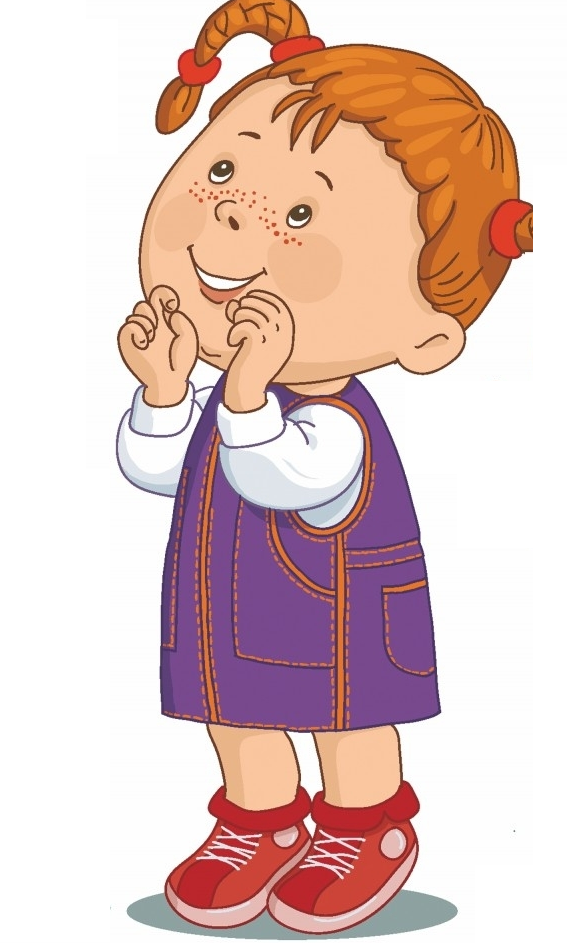 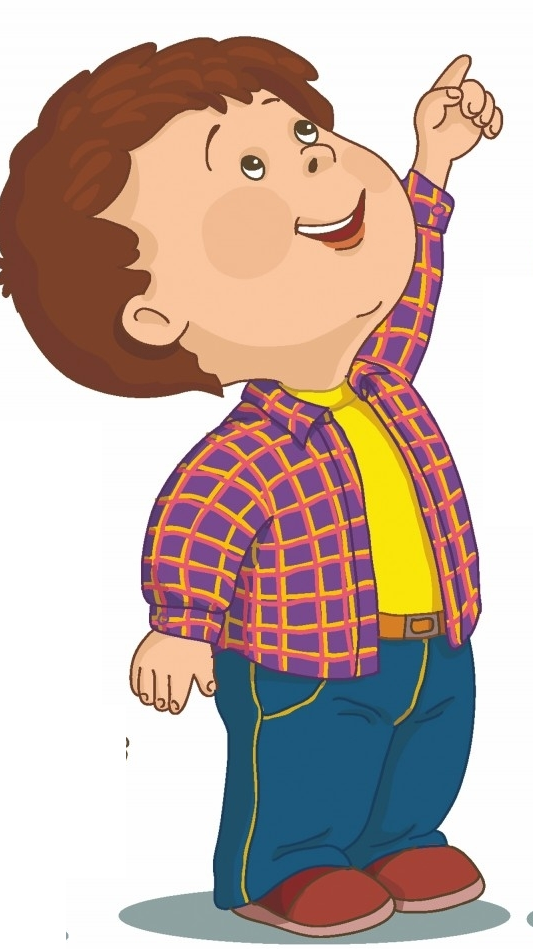 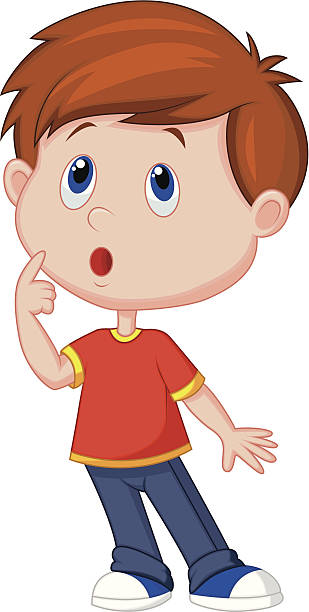 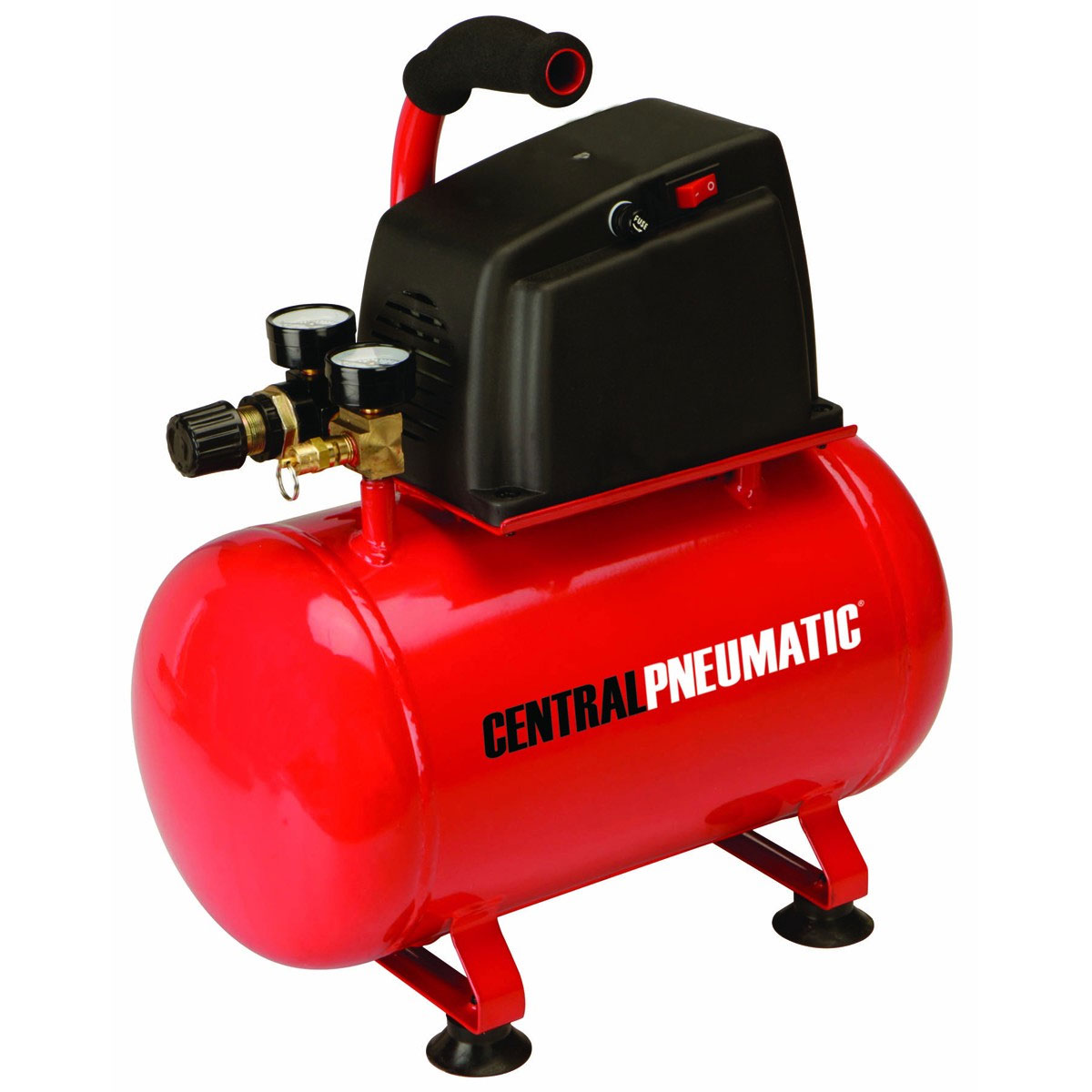 Fly your plane – which one flies farthest ?
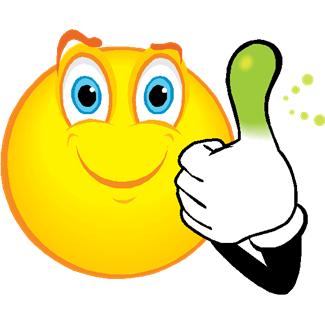 Thank You